カールさん
ピエールさん
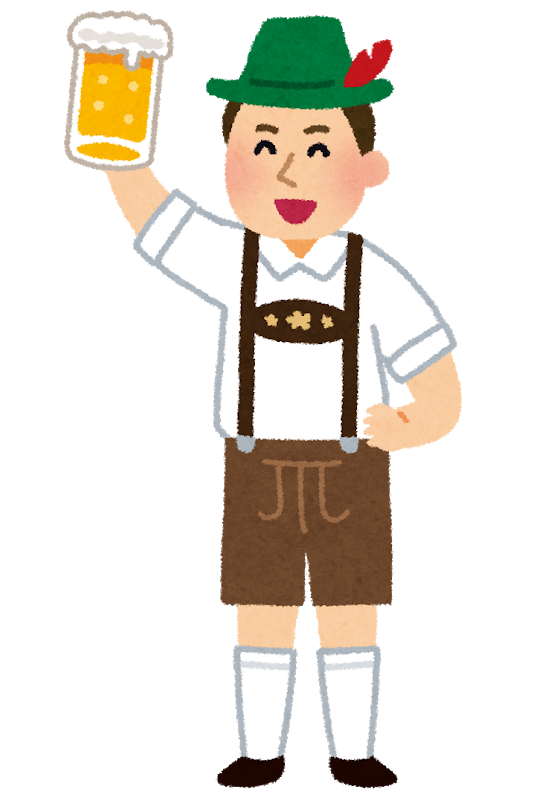 やまださん
グエンさん
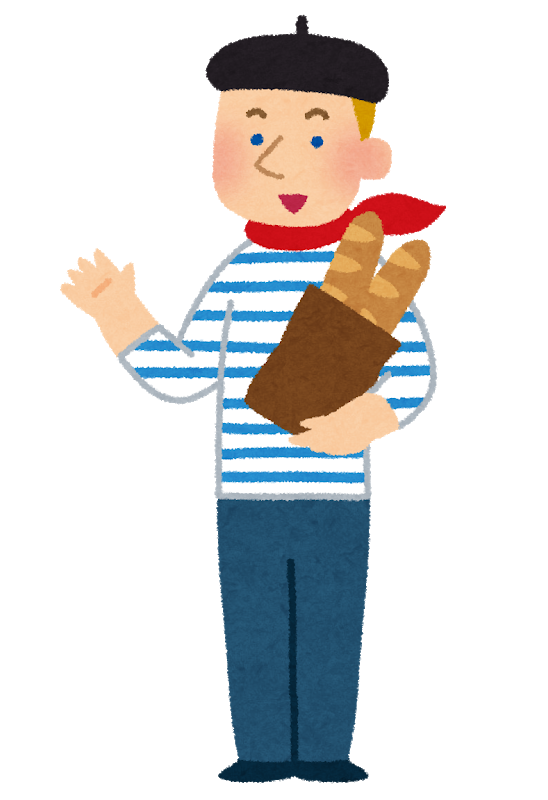 バクシさん
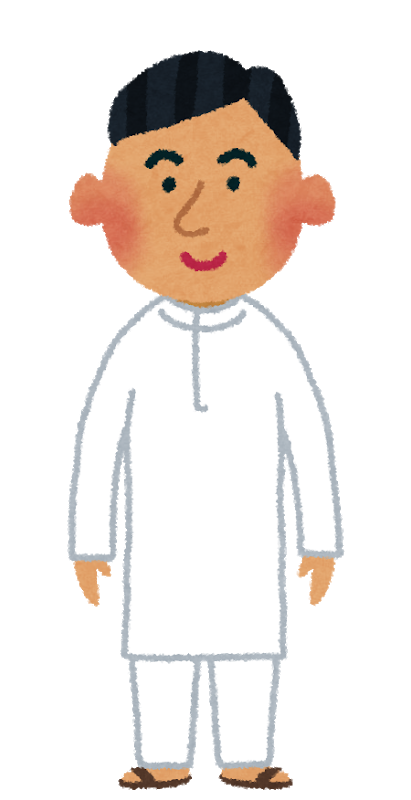 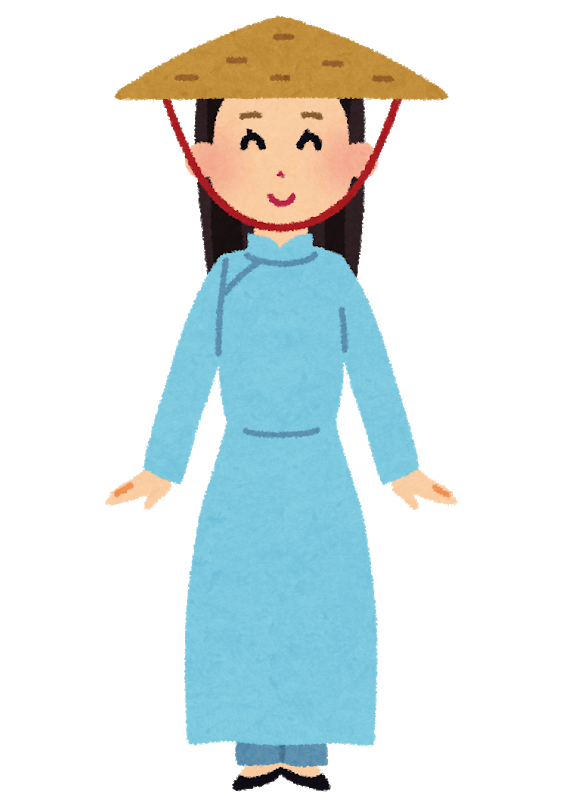 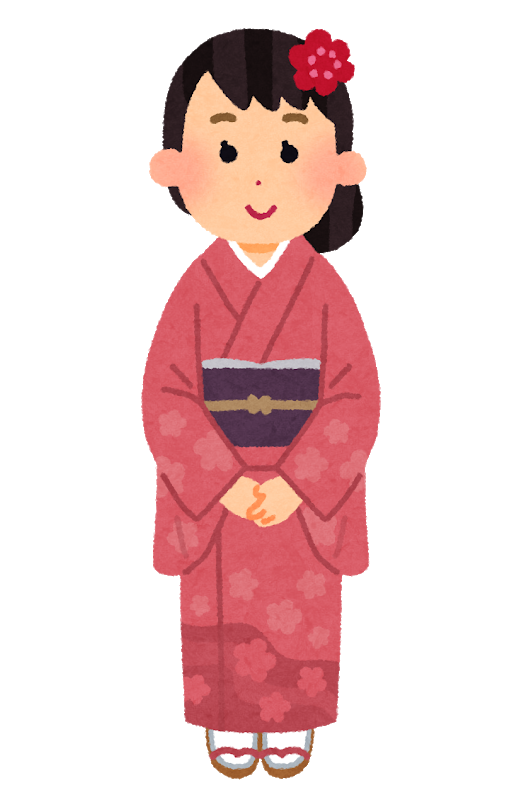 リーさん
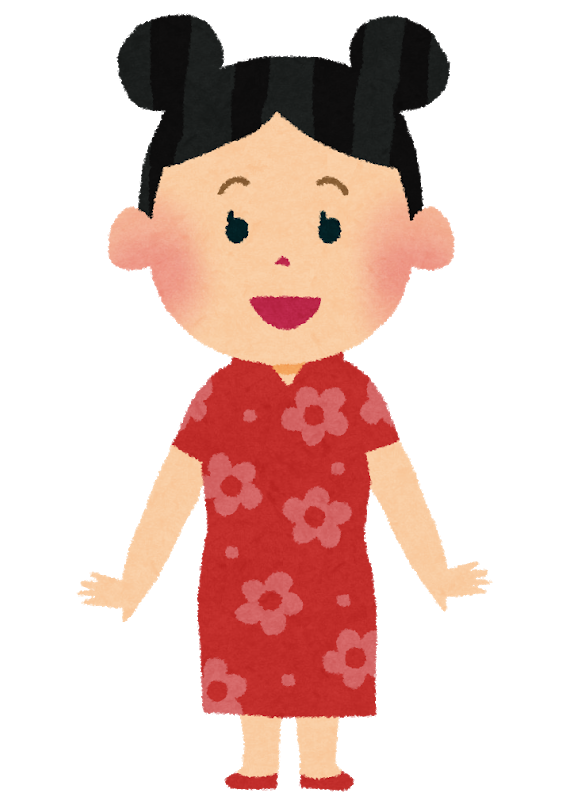 銀行員
研究者
エンジニア
会社員
学生
教師
かいしゃいん　　　　がくせい　　　　　　きょうし　　　　　　　　　　　　　ぎんこういん　　　　けんきゅう
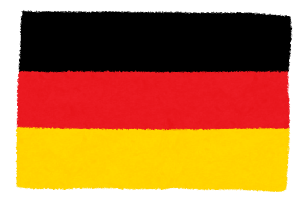 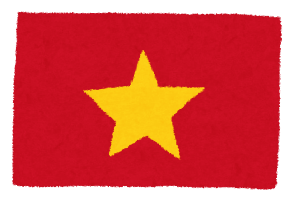 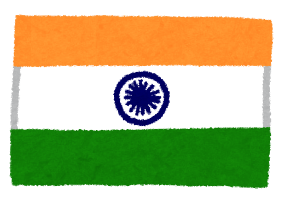 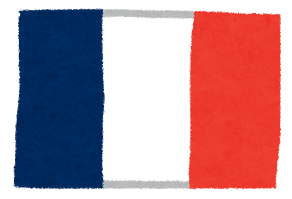 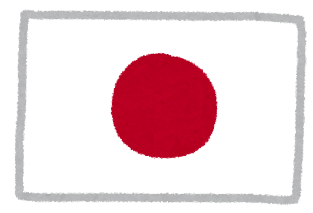 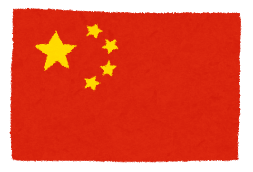 きょうし
やまださん・教師
リーさん・エンジニア
かいしゃいん
ピエールさん・会社員
がくせい
グエンさん・学生
ぎんこういん
バクシさん・銀行員
けんきゅうしゃ
カールさん・研究者
がくせい
やまださん・学生
グエンさん・エンジニア
がくせい
リーさん・学生
ピエールさん・ドイツ人
かいしゃいん
やまださん・会社員
バクシさん・ベトナム人
けんきゅうしゃ
カールさん・研究者
グエンさん・エンジニア
きょうし
ピエールさん・教師
にほんじん
やまださん・日本人
やまださん
ピエールさん
グエンさん
トヨタ
とうきょうだいがく
ベトコムバンク
東京大学
しゃいん
ぎんこういん
社員
きょうし
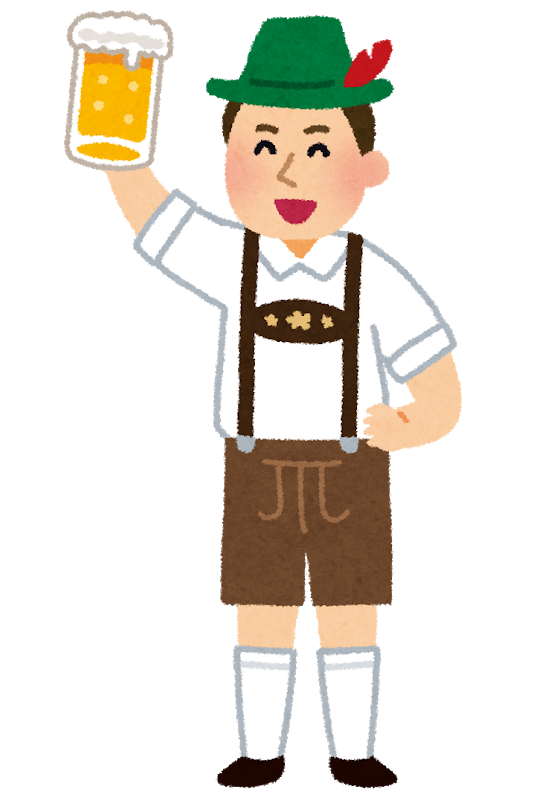 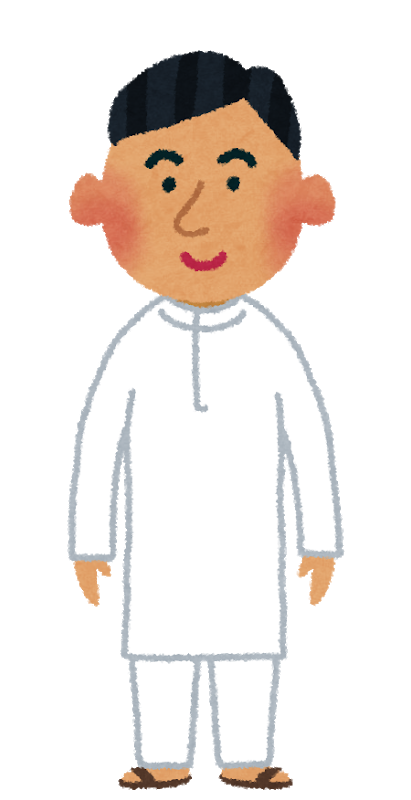 銀行員
教師
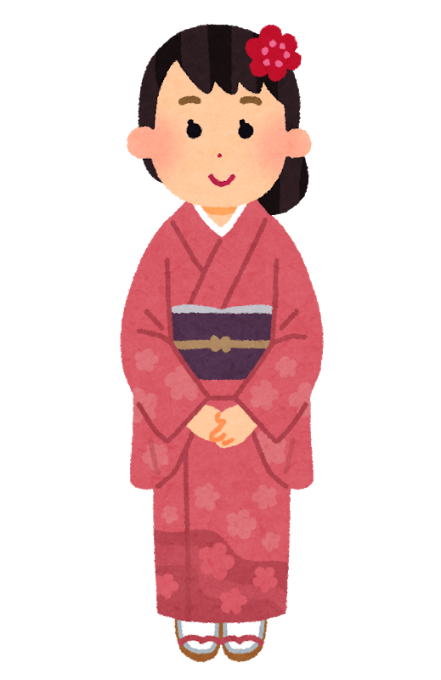 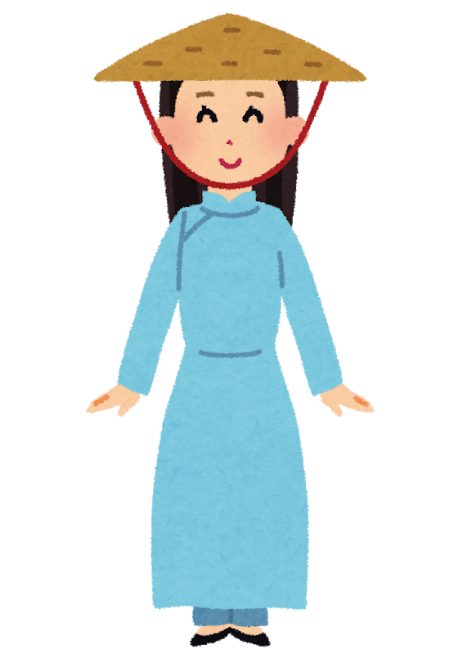 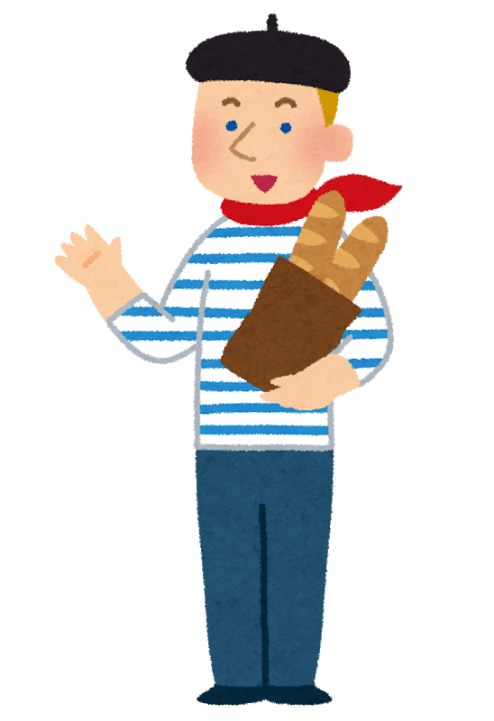 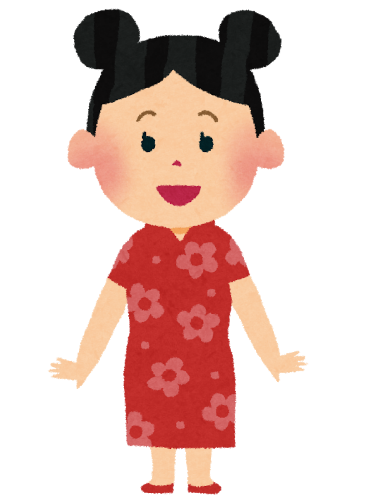 カールさん
リーさん
バクシさん
こうかだいがく
ボッシュ
クボタ
ハノイ工科大学
Bosch
けんきゅうしゃ
がくせい
エンジニア
研究者
学生
やまださん
さとうさん
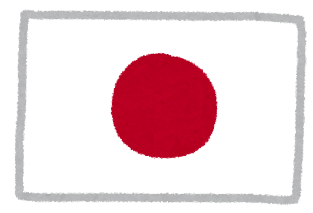 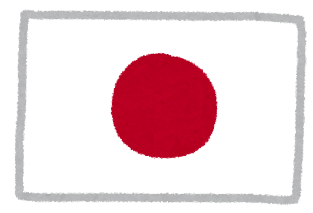 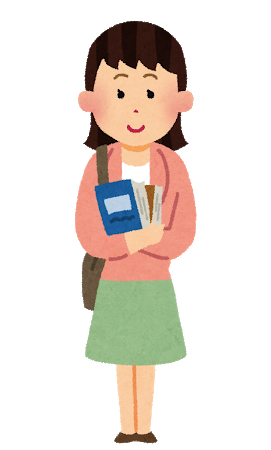 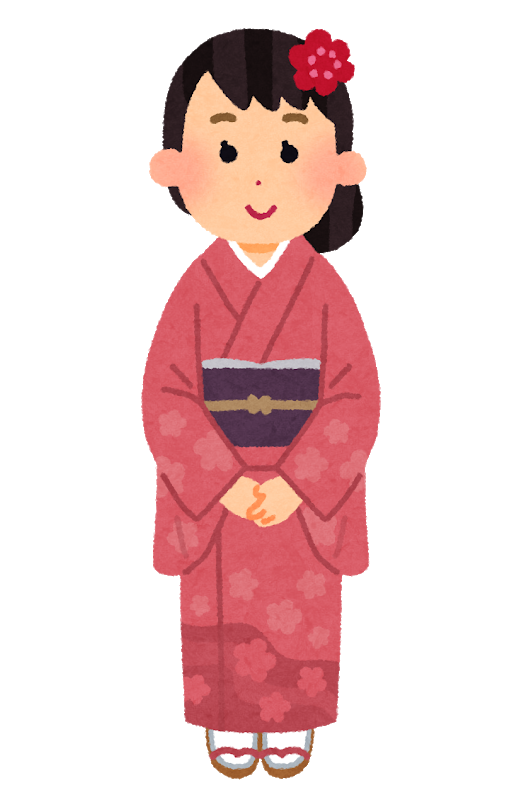 リーさん
ワンさん
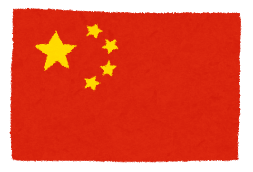 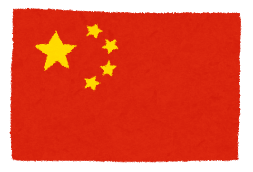 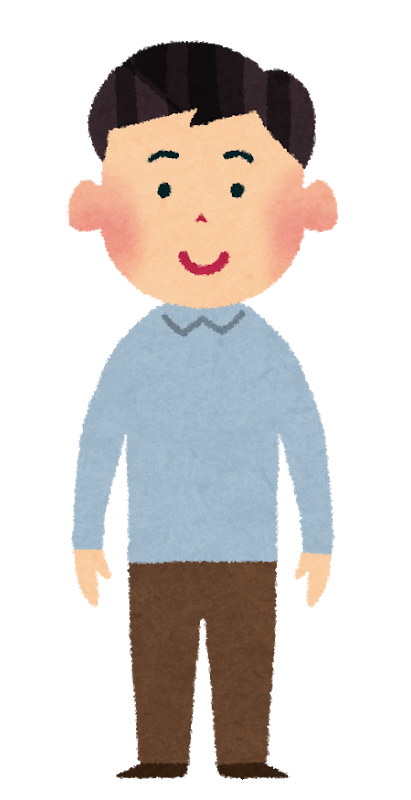 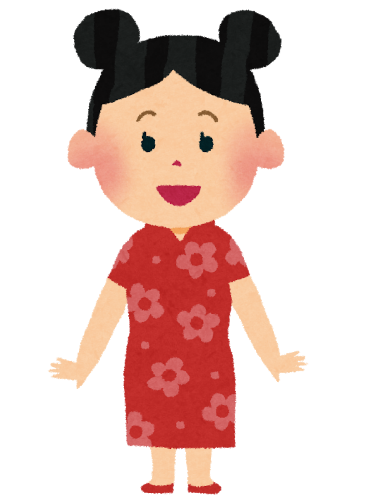 すずきさん
やまもとさん
かいしゃいん
かいしゃいん
会社員
会社員
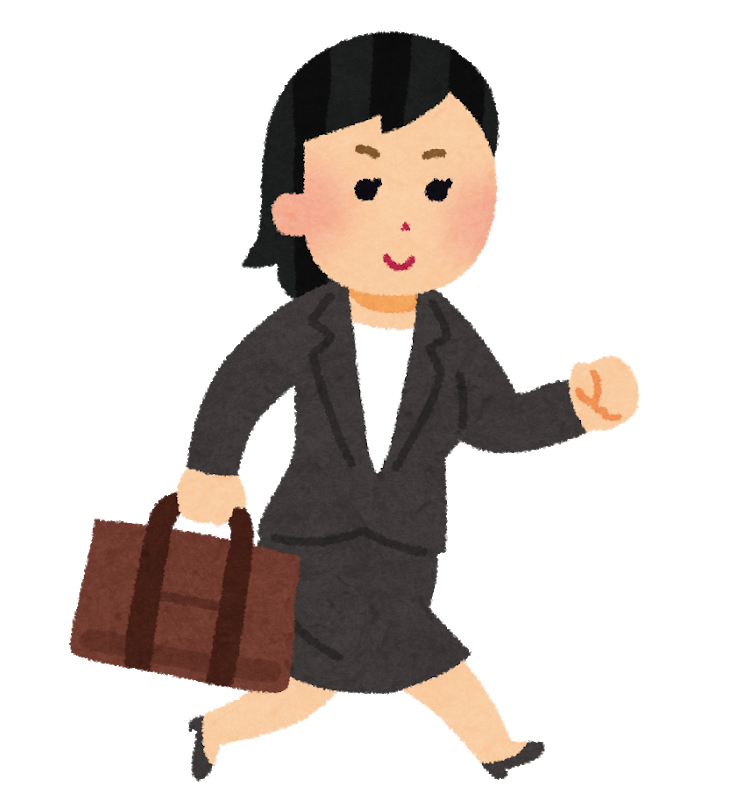 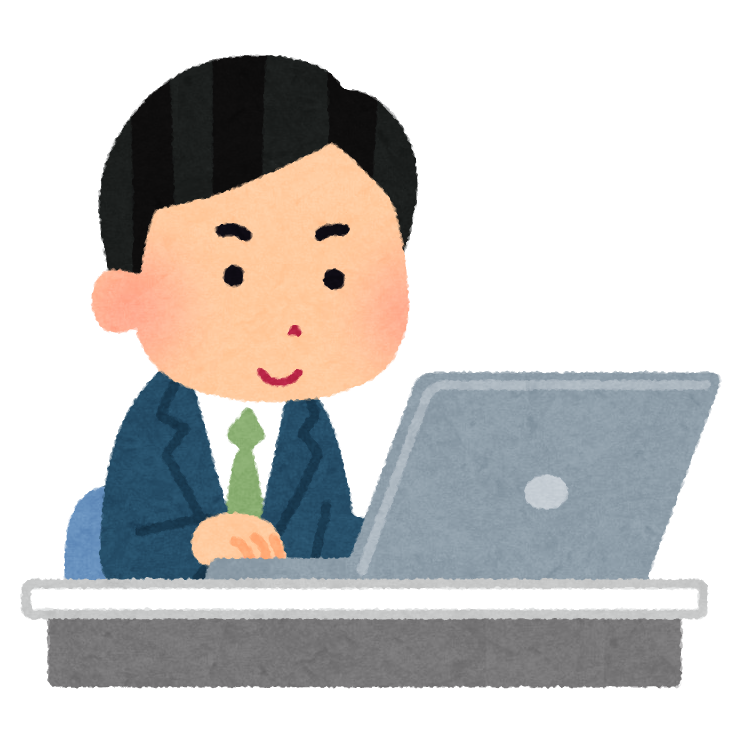 たなかさん
アンさん
医者
医者
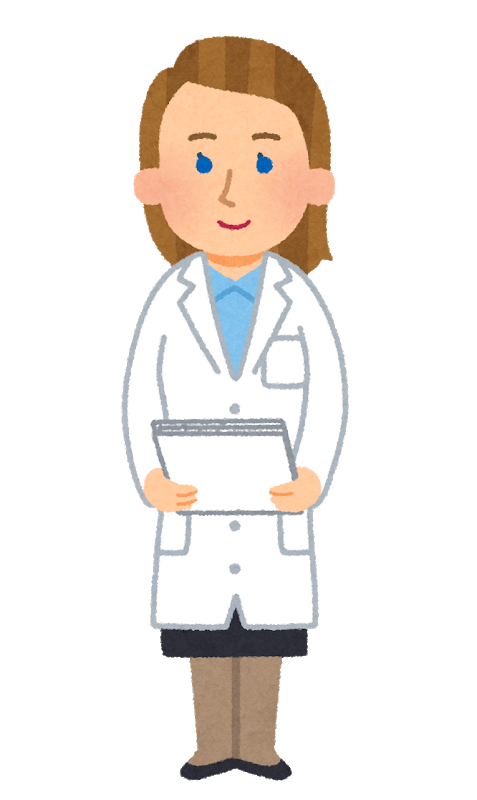 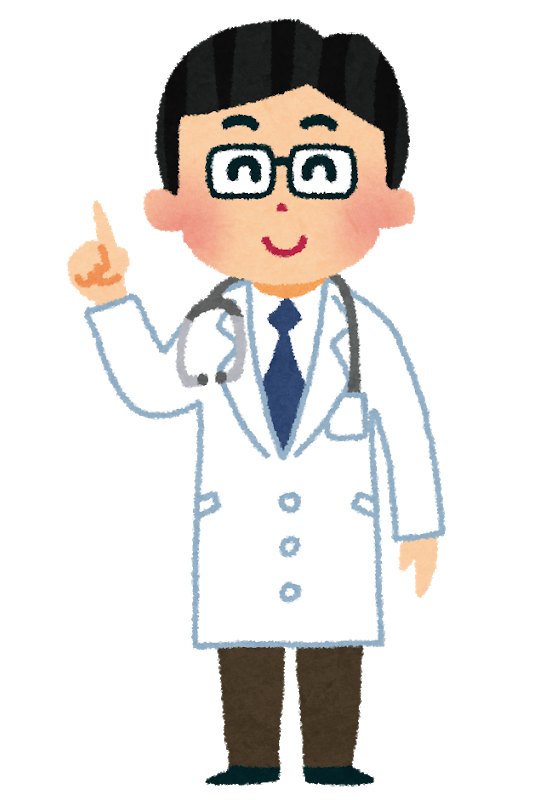 たむらさん
バクシさん
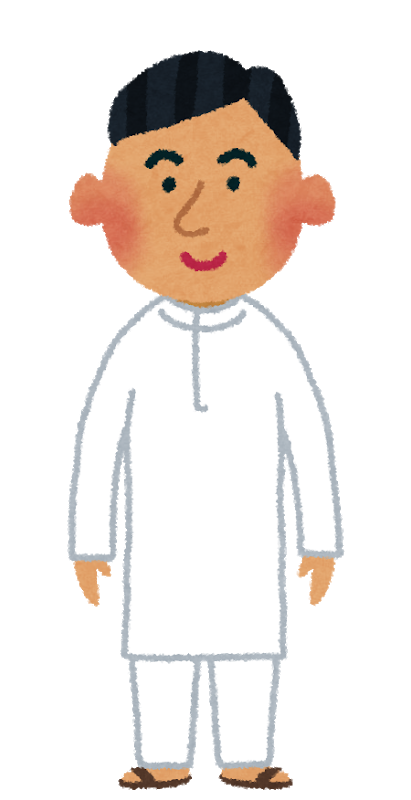 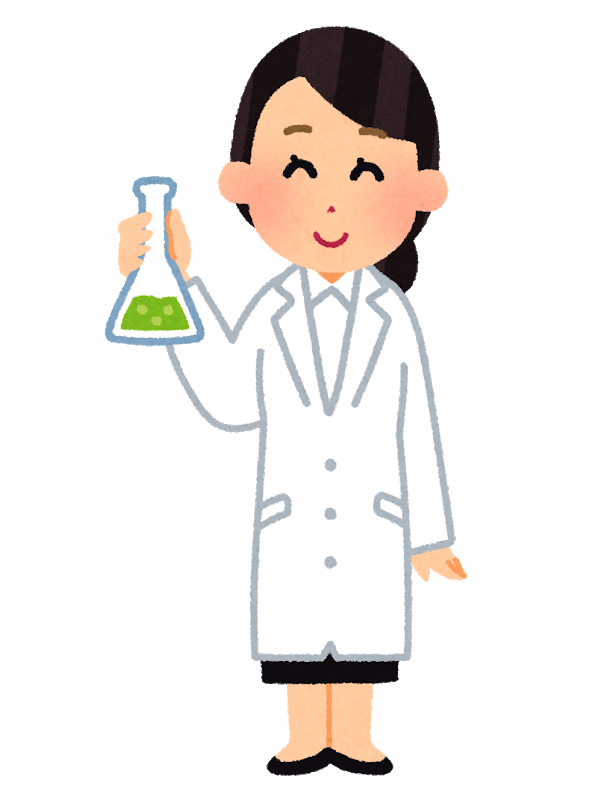 クボタ
クボタ
けんきゅうしゃ
けんきゅうしゃ
研究者
研究者
ピエールさん
はやしさん
33さい
グエンさん
リーさん
55さい
18さい
11さい
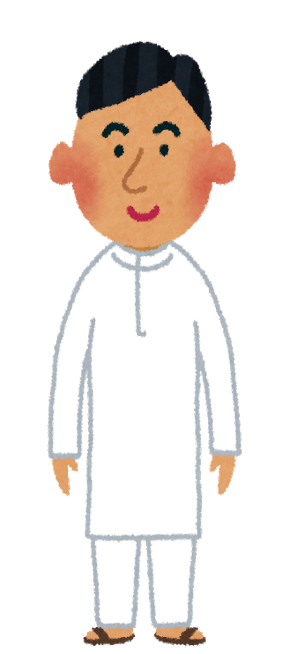 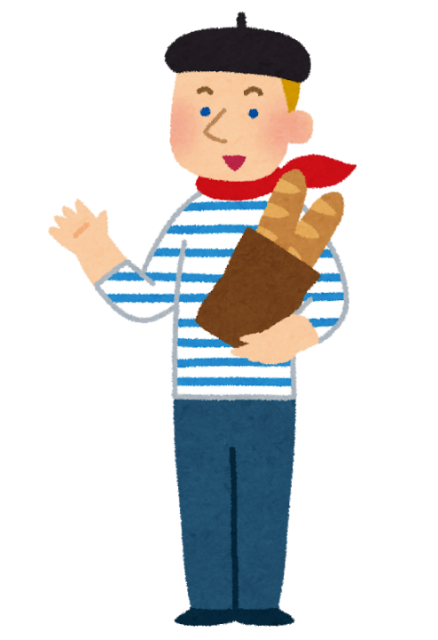 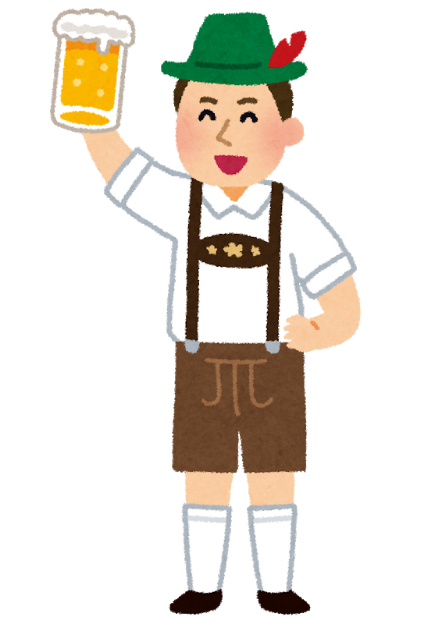 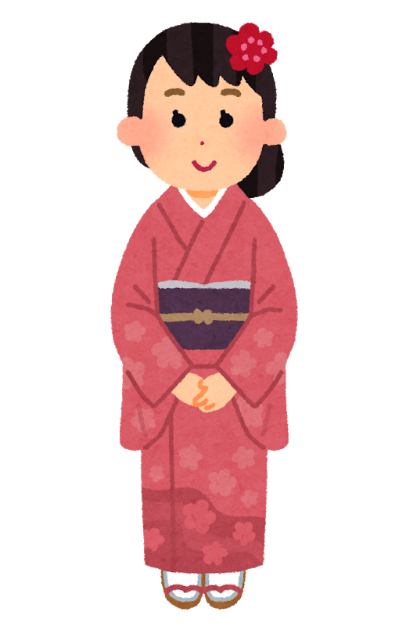 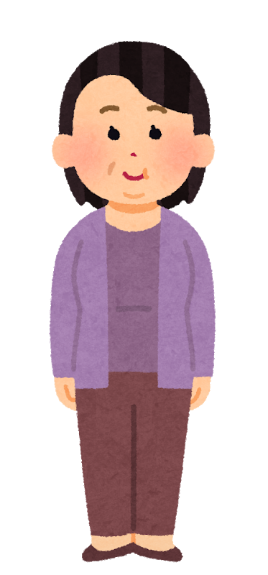 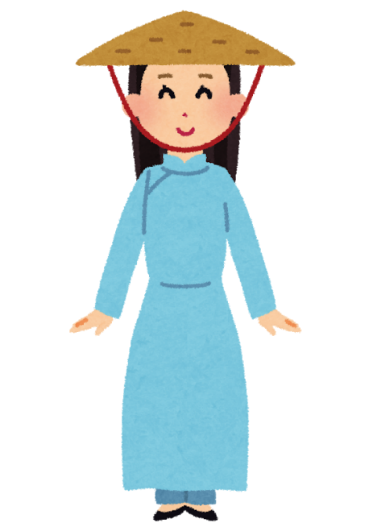 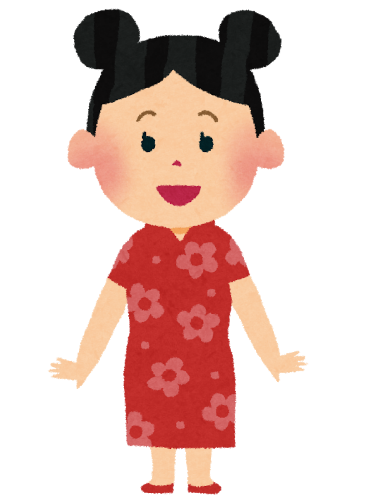 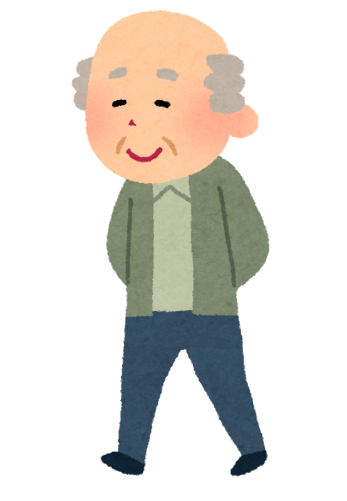 きむらさん
カールさん
やまださん
バクシさん
27さい
79さい
46さい
２８さい